Nurses are the heart of health care.
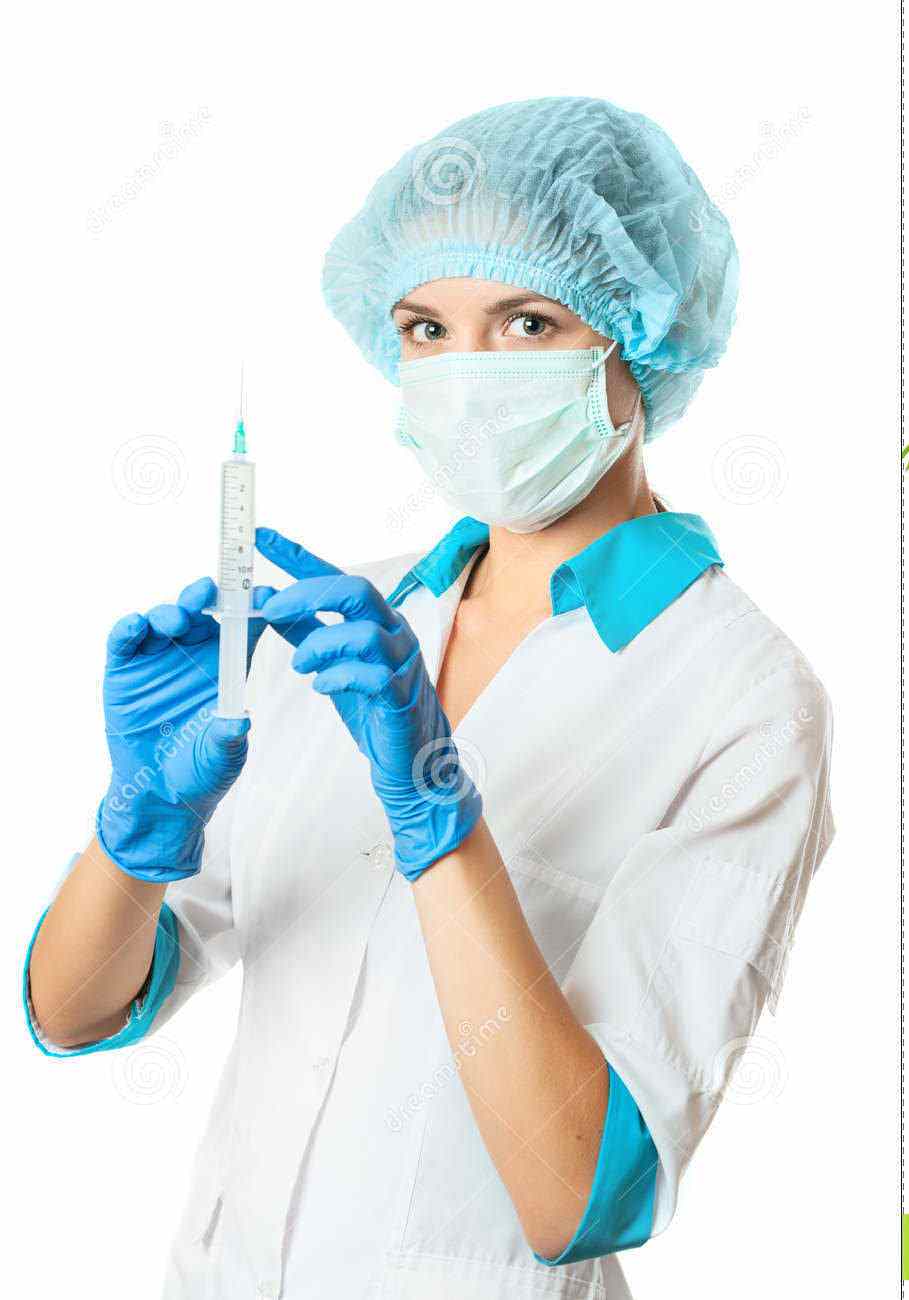 Автор - составитель: 
Рахмясова Индира Ильдусовна,
преподаватель английского языка
КГБПОУ НМТ 
г. Норильск, 2017
«Nurses are the heart of health care».
 (Donna Wilk Cardillo)





 Do you agree with this statement?
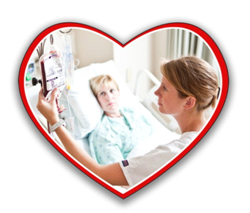 Can you guess who is that? 





?
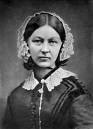 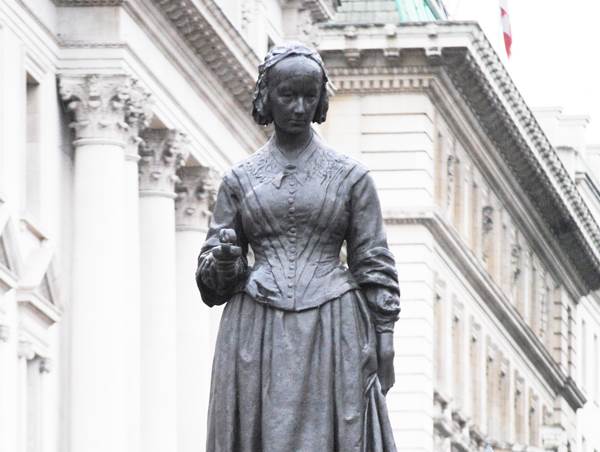 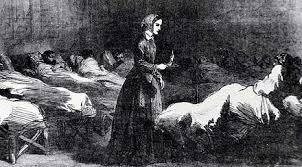 The lady with the lamp.





?
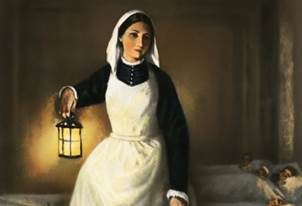 [ɜː]
Germany ['ʤɜːmənɪ] Германия
Turkey ['tɜːkɪ] Турция
To hurt [hɜːt] причинять боль
Nursing ['nɜːsɪŋ]

[ɪə]
Crimean War [kraɪ'mɪən] Крымская Война
Crimea [kraɪ'miːə]  Крым
Volunteers [ˌvɔlən'tɪəz] добровольцы
When and where was Florence born?
 on the 12th of March in 1820 
 on the 12th of May in 1820 
 on the 22nd of May in 1820
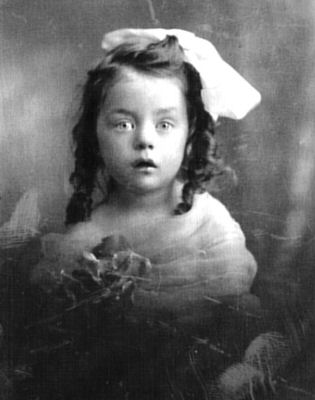 From what family did she come from?
 from a wealthy family
 from the Royal family
 from the working class
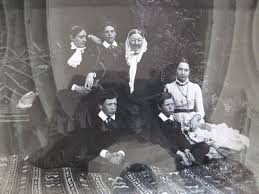 Where did she study?
 England



Italy

Germany
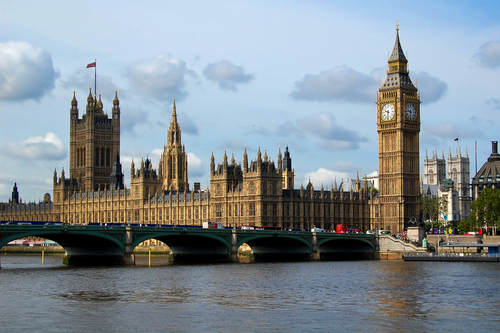 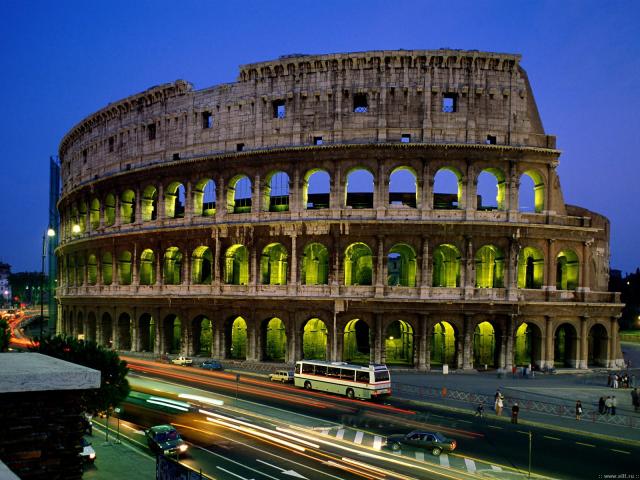 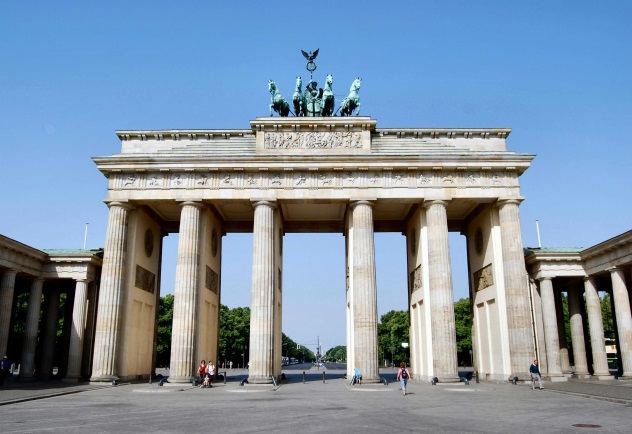 Why did people call her "The Lady with the Lamp"?
 She saved a lot of lives with a lamp
She made her rounds at night caring a lamp
She always carried a lamp
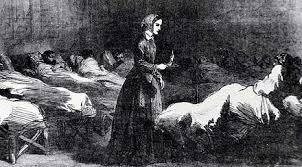 What did she do during the war in Crimea?
 worked in Turkey
organized hospitals
studied at the university
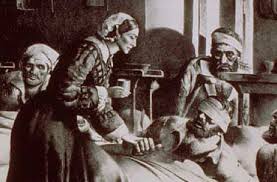 What did she do for the improving of hospitals?
bought expensive medicines 
opened chemists
 improved sanitary conditions
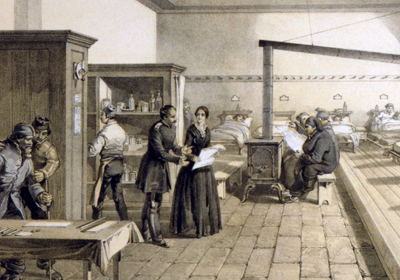 When and where did she die?
 in 1910, in London, England 
in 1820, in Florence, Italy
 in 1854, in Crimea
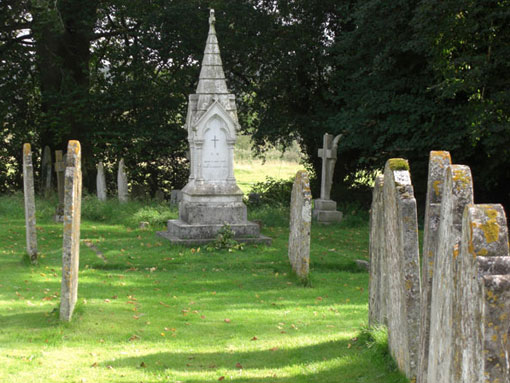 What does her inscription state?
«To Florence Nightingale, with love from family».
b) «F.N. Born 12 May 1820. Died 13 August 1910». 
c) «F.N. Born 1820. Died 1910».
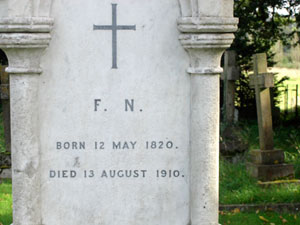 Yes!
 Right you are!
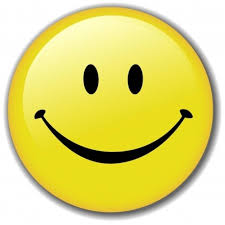 Unfortunately,
 it is not right!
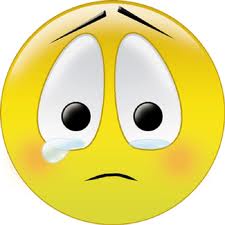 Interview with Florence Nightingale.
- Interviewer: Good afternoon, Miss Nightingale! My name is__. Nice to meet you!  
- Florence Nightingale: 
- Interviewer: Miss Nightingale, may I ask __, please? 
- Florence Nightingale: __
- Interviewer: Miss Nightingale, you have taken part in the Crimean War. ____?
- Florence Nightingale: ___
- Interviewer: Miss Nightingale, you have made a lot of sanitary improvements. ___ ?
- Florence Nightingale: ___
- Interviewer: Miss Nightingale, I am going to be a nurse. What ___?
- Florence Nightingale: ____
- Interviewer: Thank you,____
- Florence Nightingale: ____
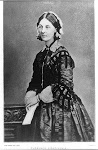 Let’s have a rest!
No smoking, no drinking,No running, stop thinking.Work all day, play all night,Always love, never fight.Come early, don’t be late,Try to be good, don’t hate.Eat apples, drink juice,Never think about bad news.

Hands up! Clap, clap.Hands on the hips! Step, step!Bend your left, bend your right,Turn yourself around.Hands up! Hands down!Hands at sides and sit down!
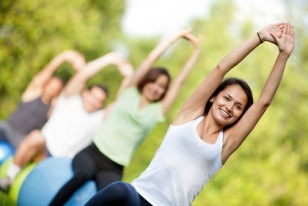 Open the brackets using Present Simple. Translate the sentences into Russian.

I usually (to catch) a bad cold in winter.
What you (to do) every weekend?
The nurses always (to take) the patients’ temperature.
She (to check) her blood pressure every day. 
Your mother (to work) at the hospital? Yes, she…
My son often (to have) a headache and fever.
He (not to study) well.
Why he always (to check) her BP?
They usually (to provide) first aid.
You (to be) a nurse? No, I … …
The doctor’s  assistant usually (to prescribe) medicines.
Why you (to sterilize) instruments every day?
Nurses always (to take) care of the sick.
I (not to do) harm to my patients.
The duties of a nurse.



She  usually ____.
She ___ every day.
She always_____.
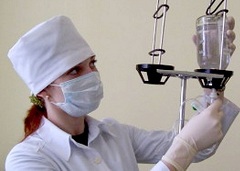 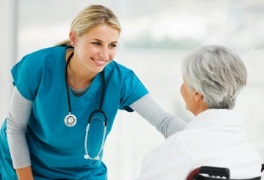 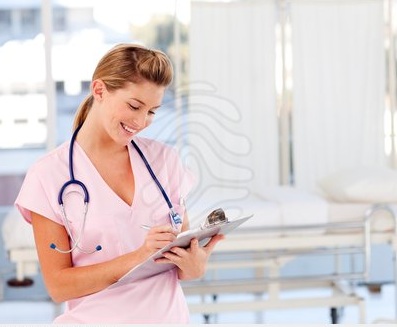 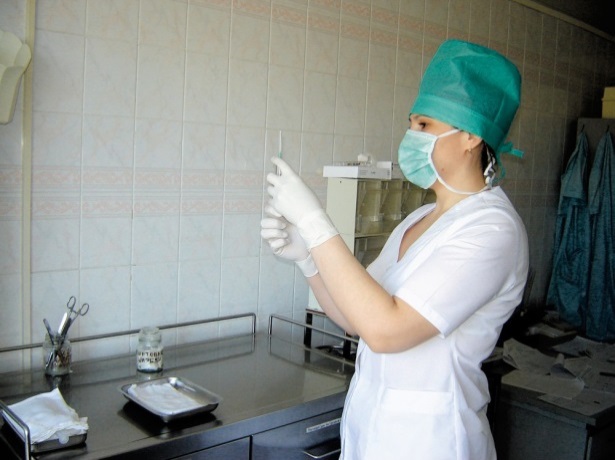 The features of a character of  a nurse.
I think that a nurse should be____ because___.

Responsible       Qualified                  Hardworking

Patient                Polite                  Merciful

Attentive              Highly educated           Careful
Who is a nurse?
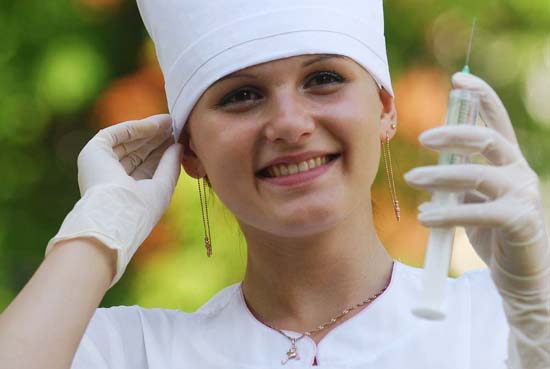 My future profession is a nurse.
Hello! My name is ____. I study ____.
I am a student of___ department. My future profession is____.
The nurse is _____. She\he usually___, ___, ___.
Actually, I want\don’t want to be a nurse because___,___.
I__,___,__to be a highly educated specialist.
I am sure that my future profession is very ___ because________.
Besides I think that it is very difficult\easy\noble to be a nurse because____.
To my mind, the nurse should be___,__,___ person because____.
As for me, the most important in my future profession is____
I like to study at Nursing Affair because____.
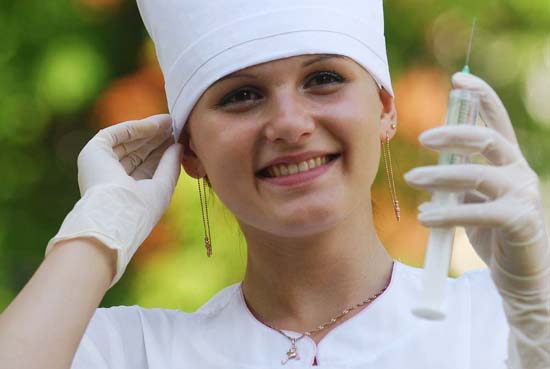 Thank you, everybody!
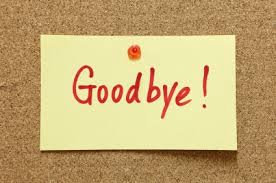 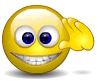 Links:
https://www.google.ru/search